ITU Workshop on  “Service Delivery Platforms (SDP) for Telecommunication Ecosystems: from today’s realities to requirements and challenges of the future”(Geneva, Switzerland, 17 October 2011 )
Summary of Session 2:"Experiences of SDP deployments and business models"
Olivier Le Grand,
France Telecom Orange
(olivier.legrand@orange.com)
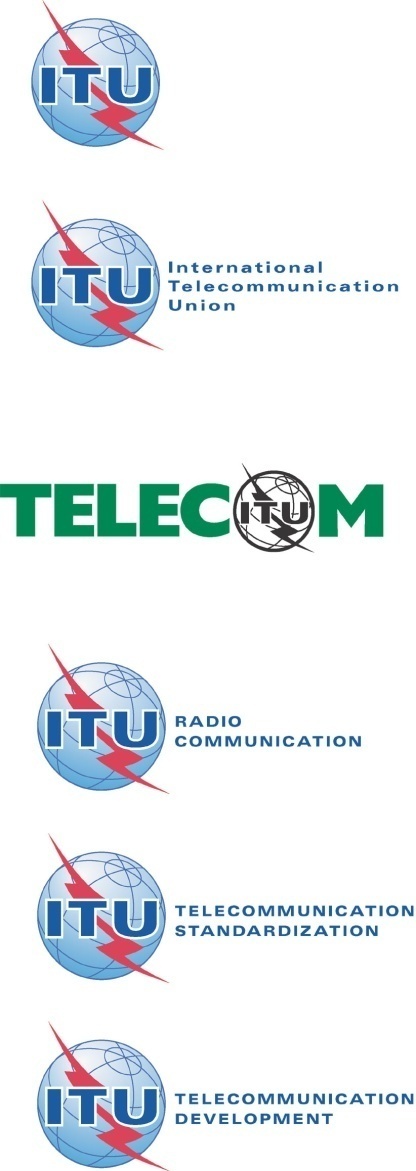 Geneva, Switzerland, 17 October 2011
Current "Telecom" SDP approach
Cf. China Telecom and China Mobile
Deployment of SDP providing:
Adaptation and integration of
"Telecom resources" (IMS/NGN+, SMS,…)
"Internet resources" (IM, MAP, Search,…)
A secure application development environment for application developers 
APIs (RESTful, SOAP,…) for service exposure towards applications
Storage of Applications (In-house App)
Very much in line with NGN-SIDE capabilities
2
Geneva, Switzerland, 17 October 2011
"Service Delivery Broker" approach
From Microsoft 
One global framework that allows
the exposure of more and richer capabilities from network, OSS/BSS and the cloud(s)
an attractive and consistent development environment, web2.0 focus
Introduction of an overlay layer "Service Delivery Broker"
abstracting "Cloud", "IT/Enterprise" and "network" domains
Seen as complementary to the current "Telecom SDP" approach (to be further checked)
3
Geneva, Switzerland, 17 October 2011